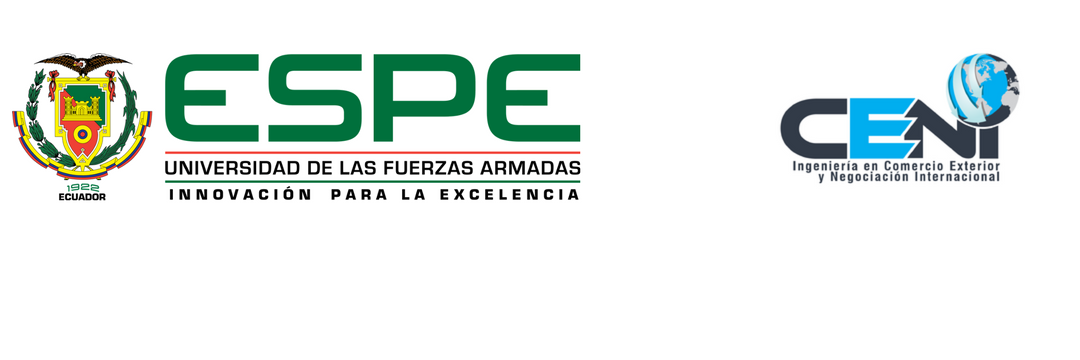 CARRERA DE INGENIERÍA EN COMERCIO EXTERIOR Y NEGOCIACIÓN INTERNACIONAL
TEMA: 
		ANÁLISIS DEL ACUERDO DE ALCANCE PARCIAL DE COMPLEMENTACIÓN 		ECONÓMICA ENTRE ECUADOR Y GUATEMALA, PARA LA SUBPARTIDA 			03061600 (CAMARONES, LANGOSTINOS Y DEMÁS DECÁPODOS)
DIRECTOR: MBA. EDISON MORENO
AUTORES: BUSTILLOS GALLARDO DOMENICA LICED
      		     SALAZAR SILVA MAYRA JOHANNA
Planteamiento del problema
Objetivo General
Objetivos Específicos
Analizar el Acuerdo
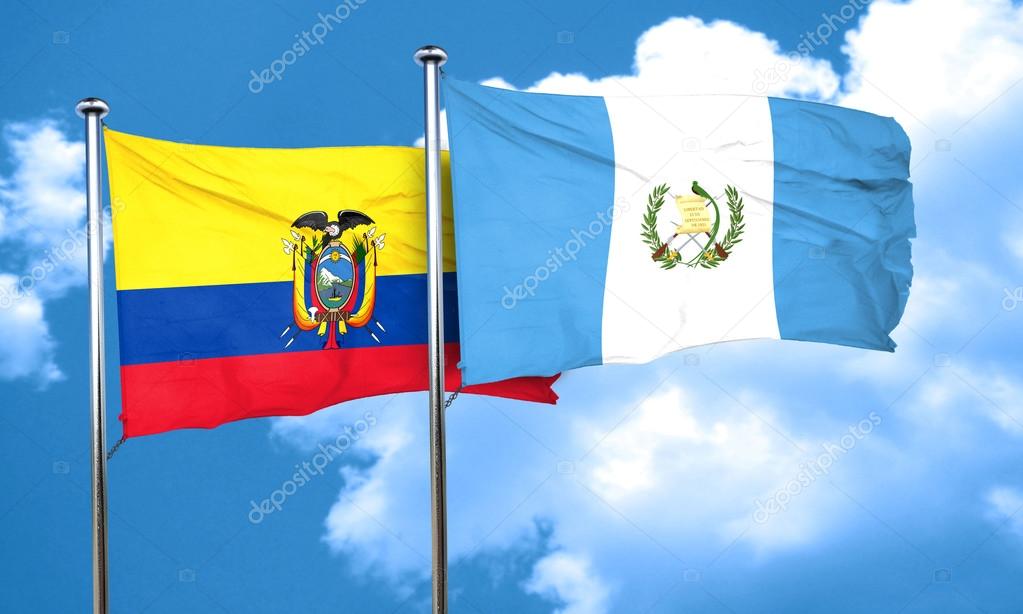 Metodología
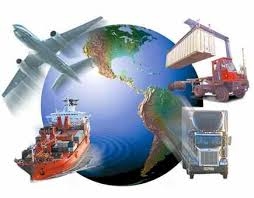 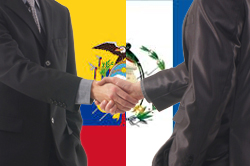 Perfil de la República de Guatemala
Población 16.919.000
Quetzales
1dólar = 7,7 GTQ
Capital: Ciudad de Guatemala
Belice, Honduras, México y El Salvador
Puesto 97º de 190 la facilidad que ofrecen para hacer negocios
Índice de Percepción de la Corrupción: 28
IDH: mala calidad de vida
Nivel de vida muy bajo
Judicial
Legislativo
Ejecutivo
Perfil de la República de Guatemala
Acuerdos pendientes de entrada en vigencia
Tratados de libre comercio
Acuerdos de alcance parcial
Vía aérea
Puerto Quetzal-Santo Tomás de Castilla-Barrios
Vía aérea 
Aeropuerto Internacional: La Aurora (GUA)
Perfil de la República de Guatemala
Relación comercial Ecuador - Guatemala
Exportaciones no petroleras desde Ecuador a Guatemala
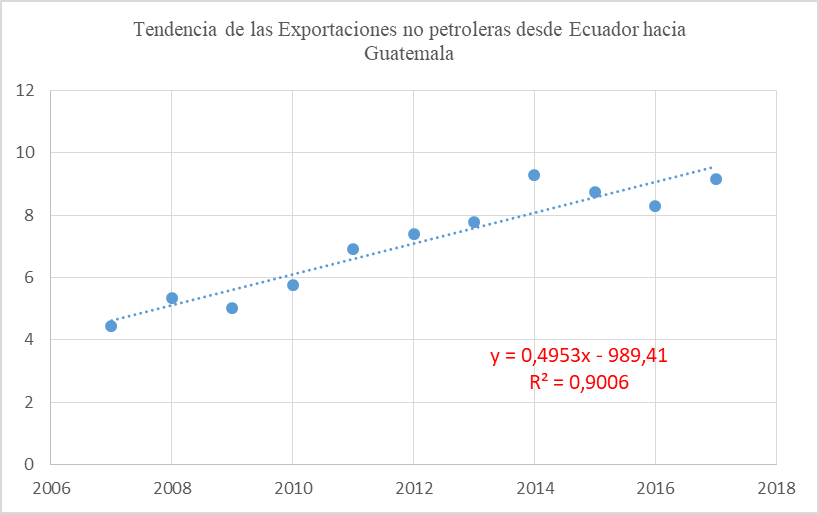 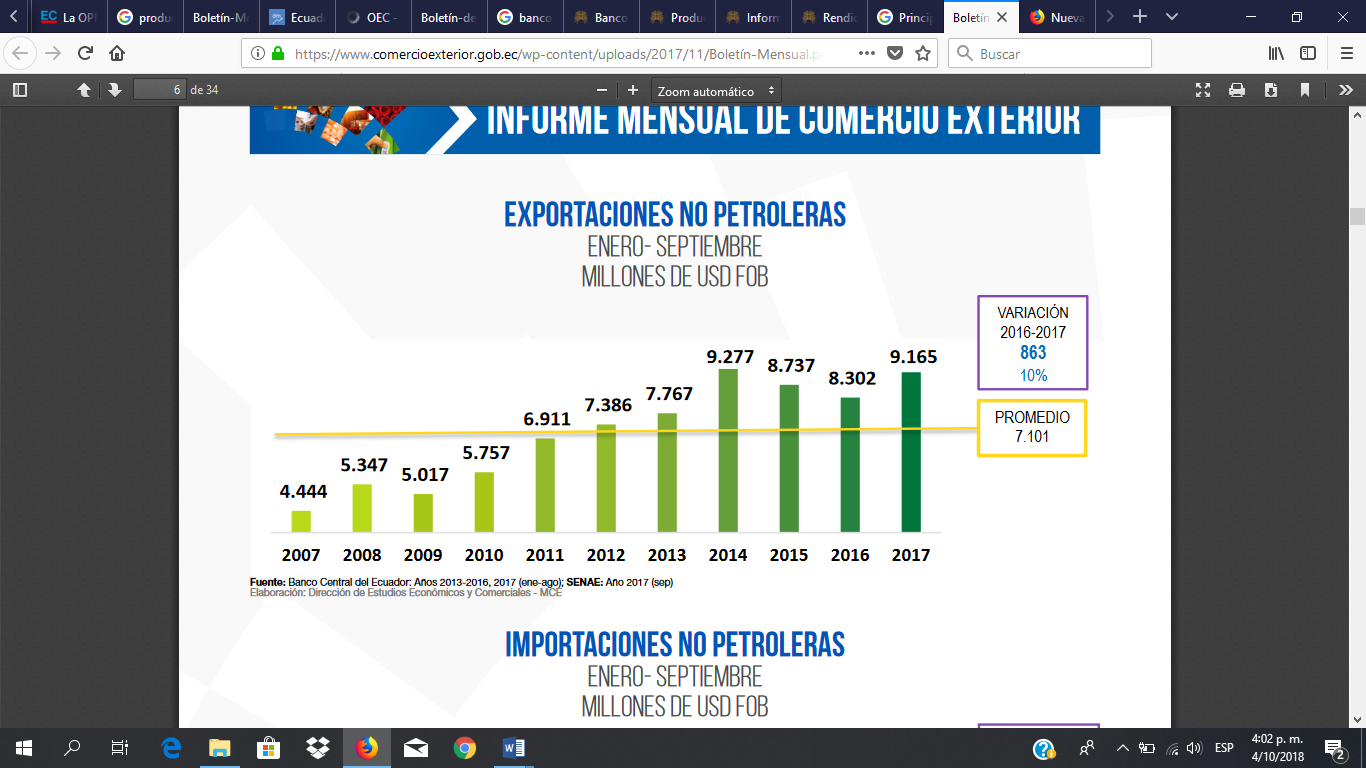 Importaciones no petroleras desde Guatemala hacia Ecuador
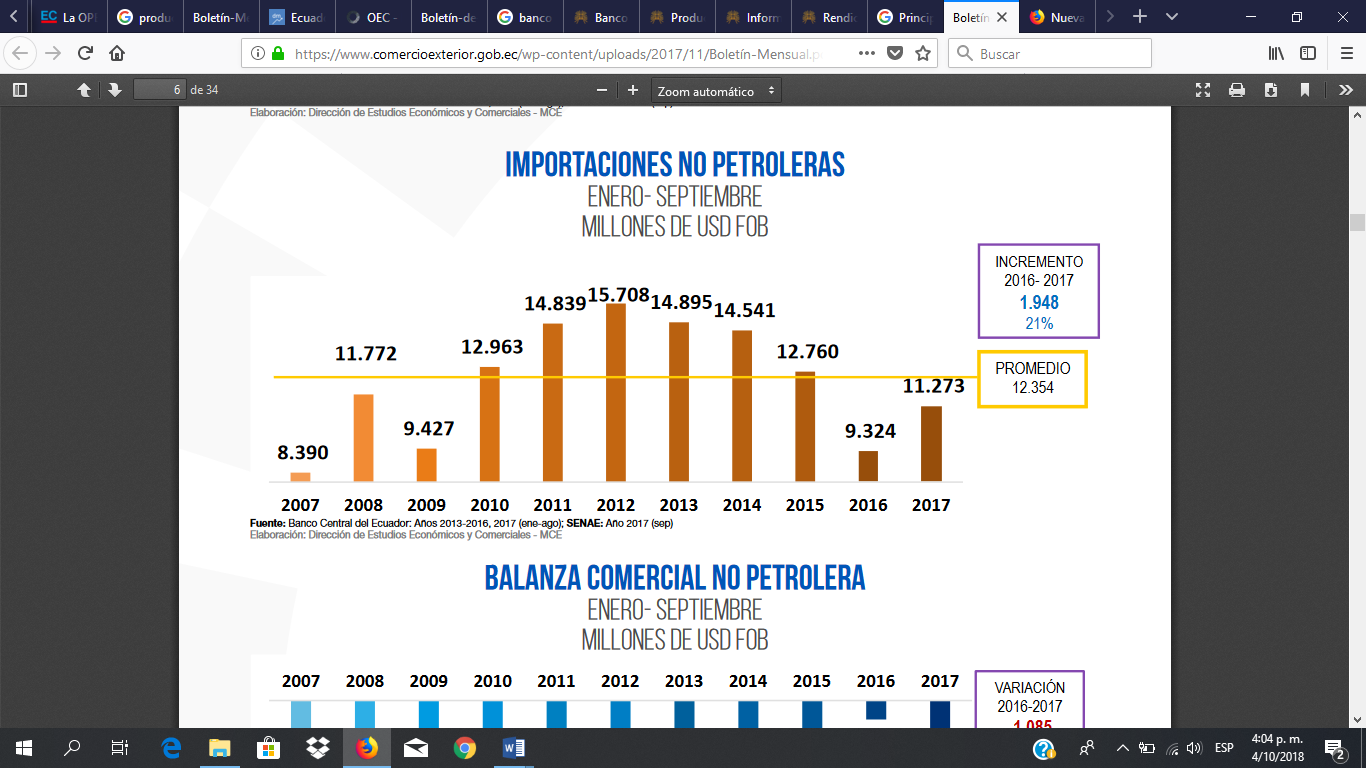 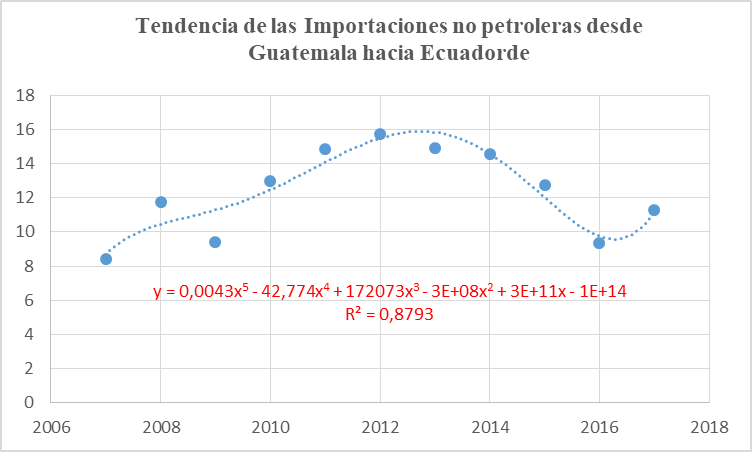 Balanza comercial de Guatemala y Ecuador
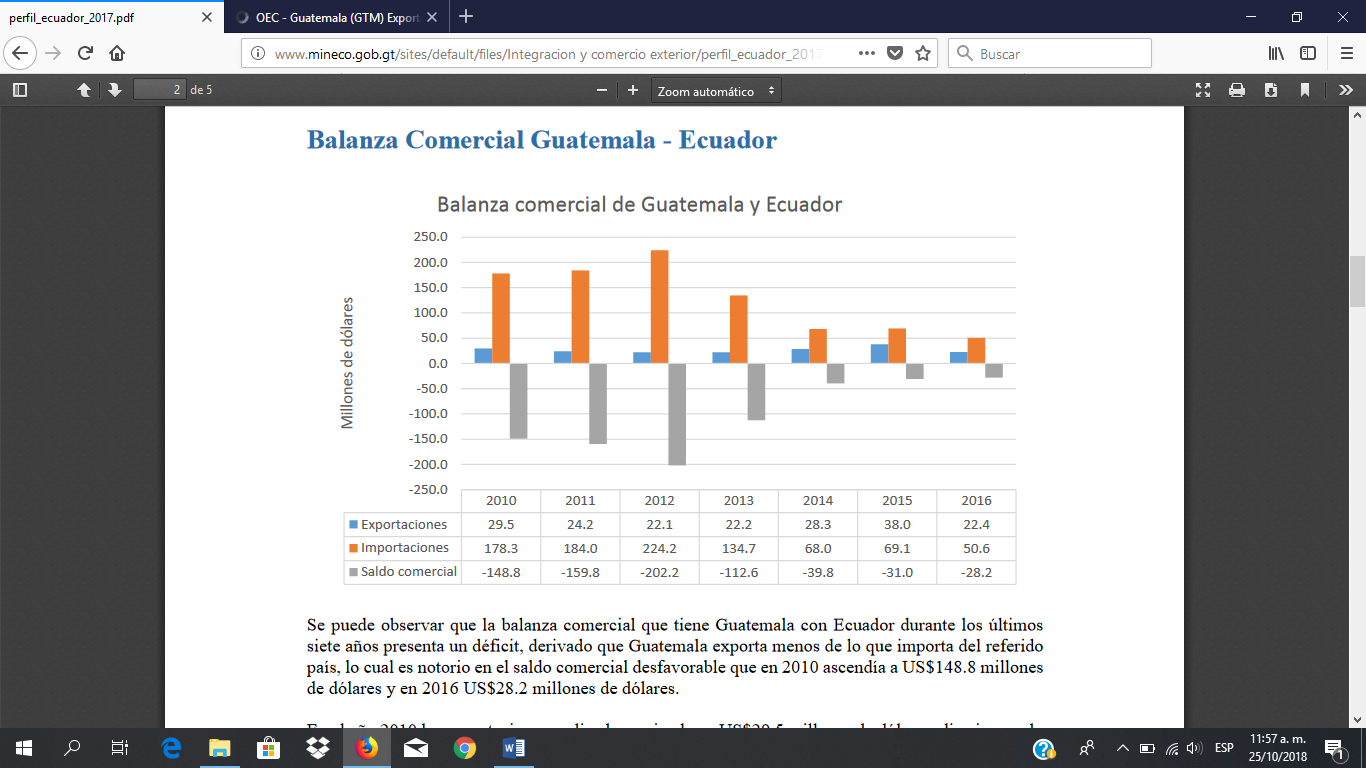 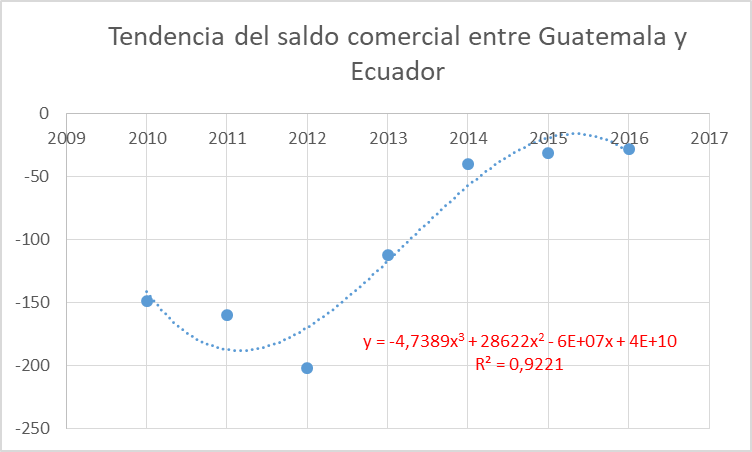 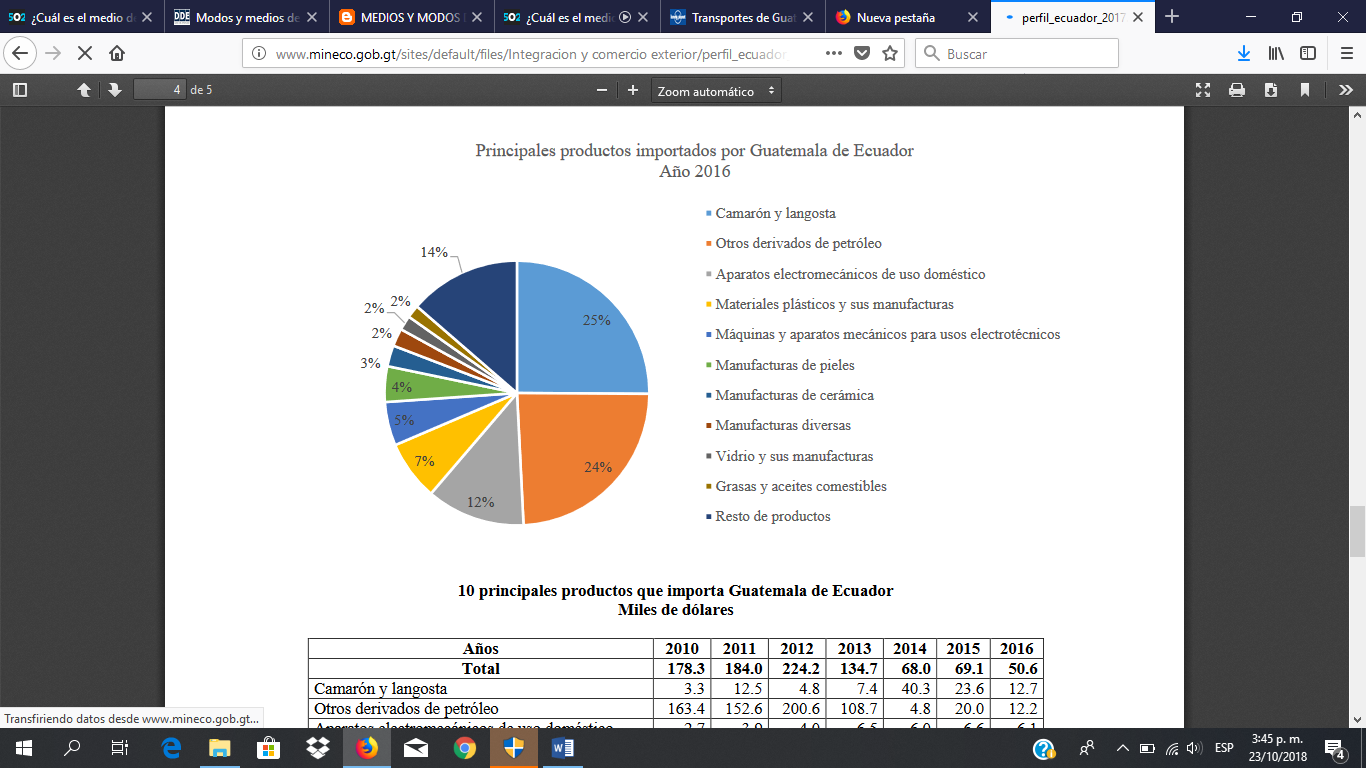 Principales productos que importa Guatemala de Ecuador
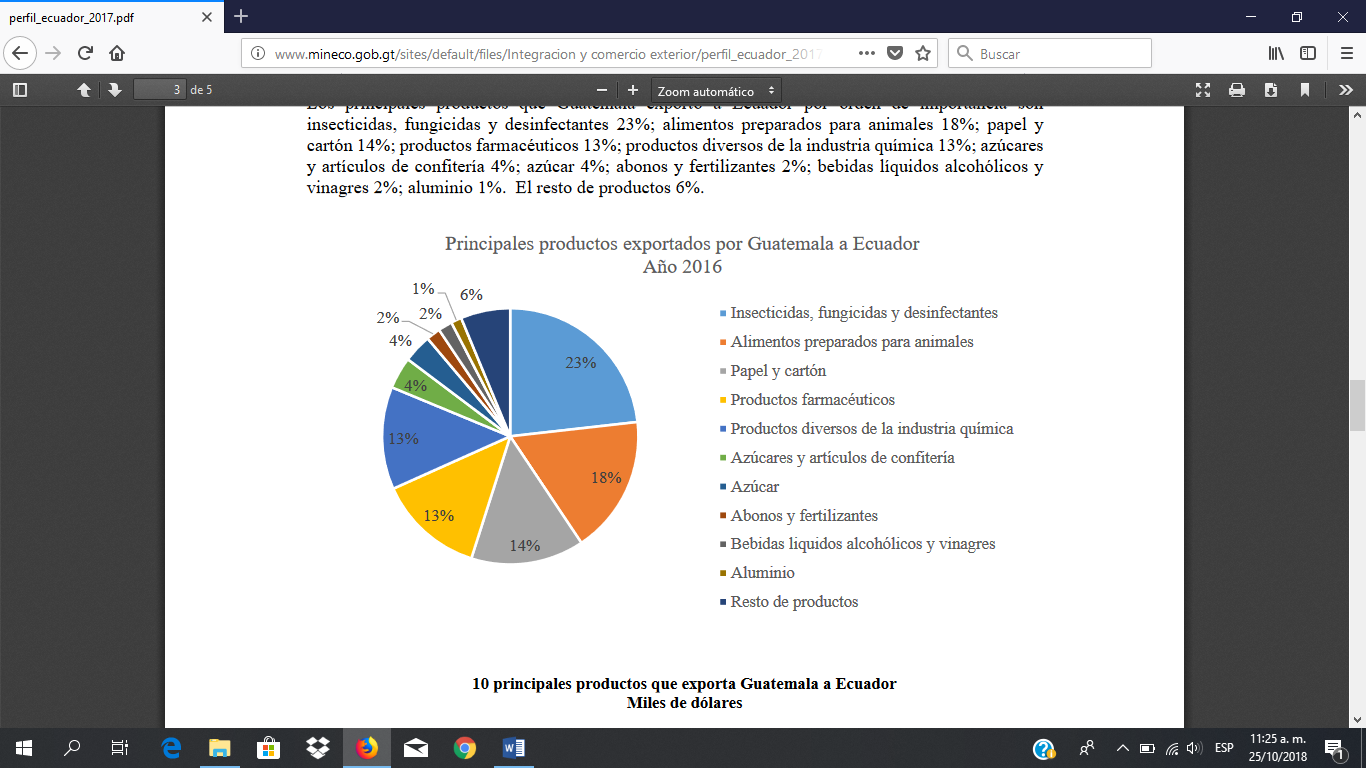 Principales productos que exporta Guatemala a Ecuador
Análisis FODA del Ecuador
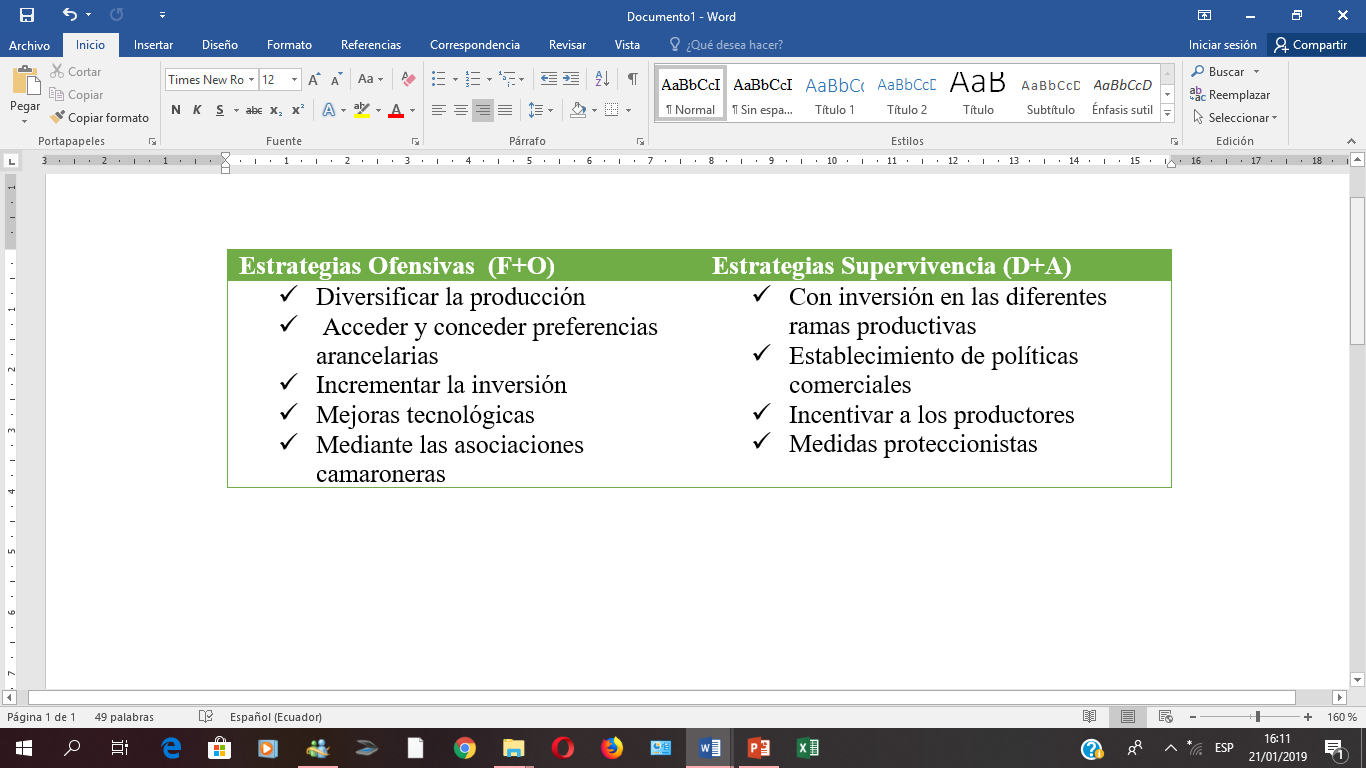 Análisis FODA de Guatemala
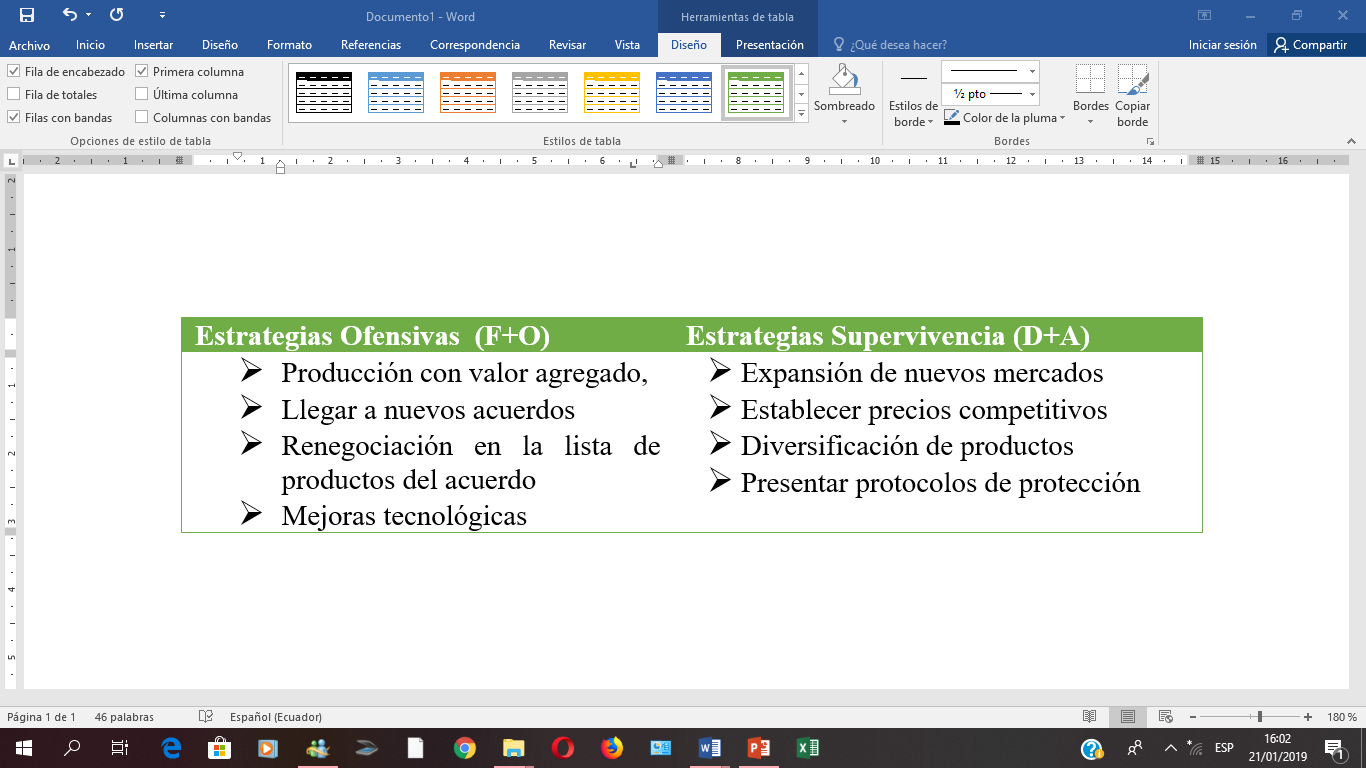 Análisis de los competidores existentes para Ecuador en el mercado de Guatemala con Acuerdo de Alcance Parcial y Complementación Económica
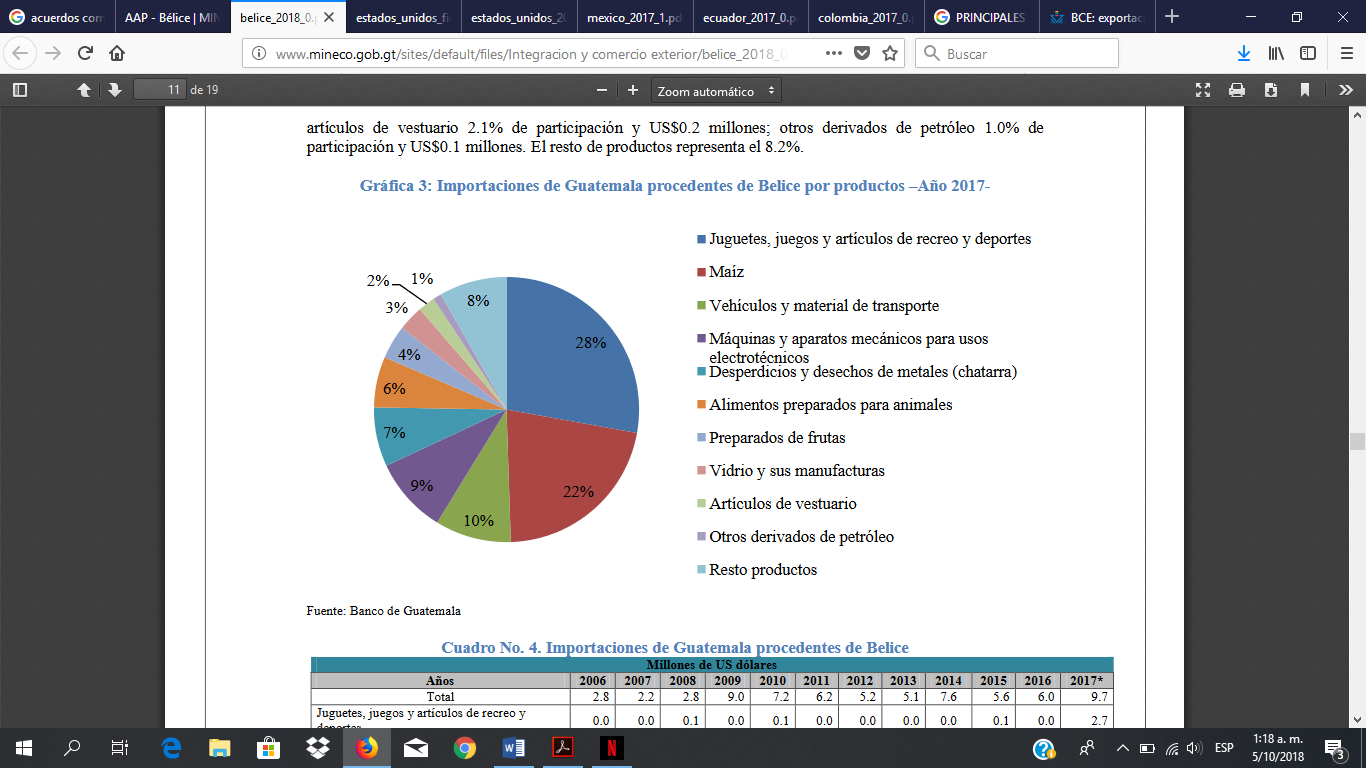 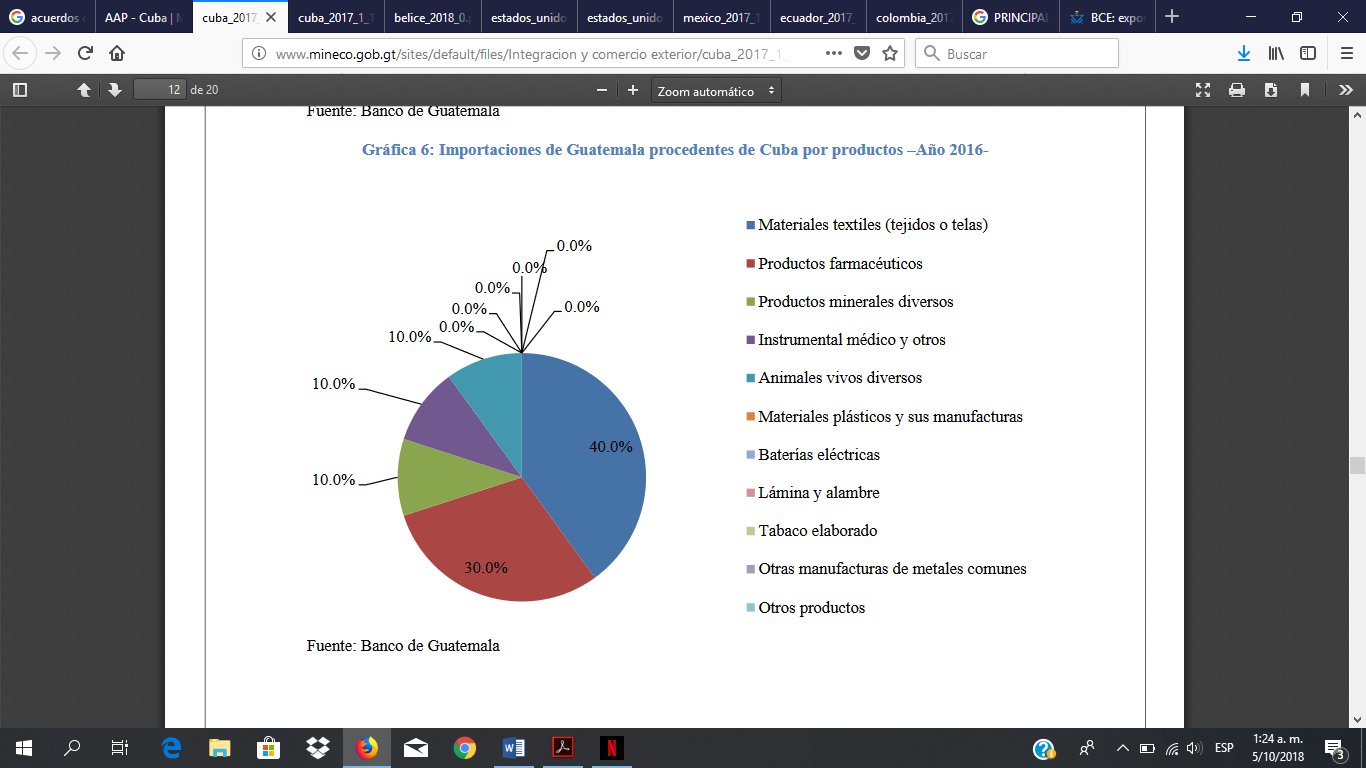 Análisis de los competidores existentes para Ecuador en el mercado de Guatemala con Acuerdo de Alcance Parcial y Complementación Económica
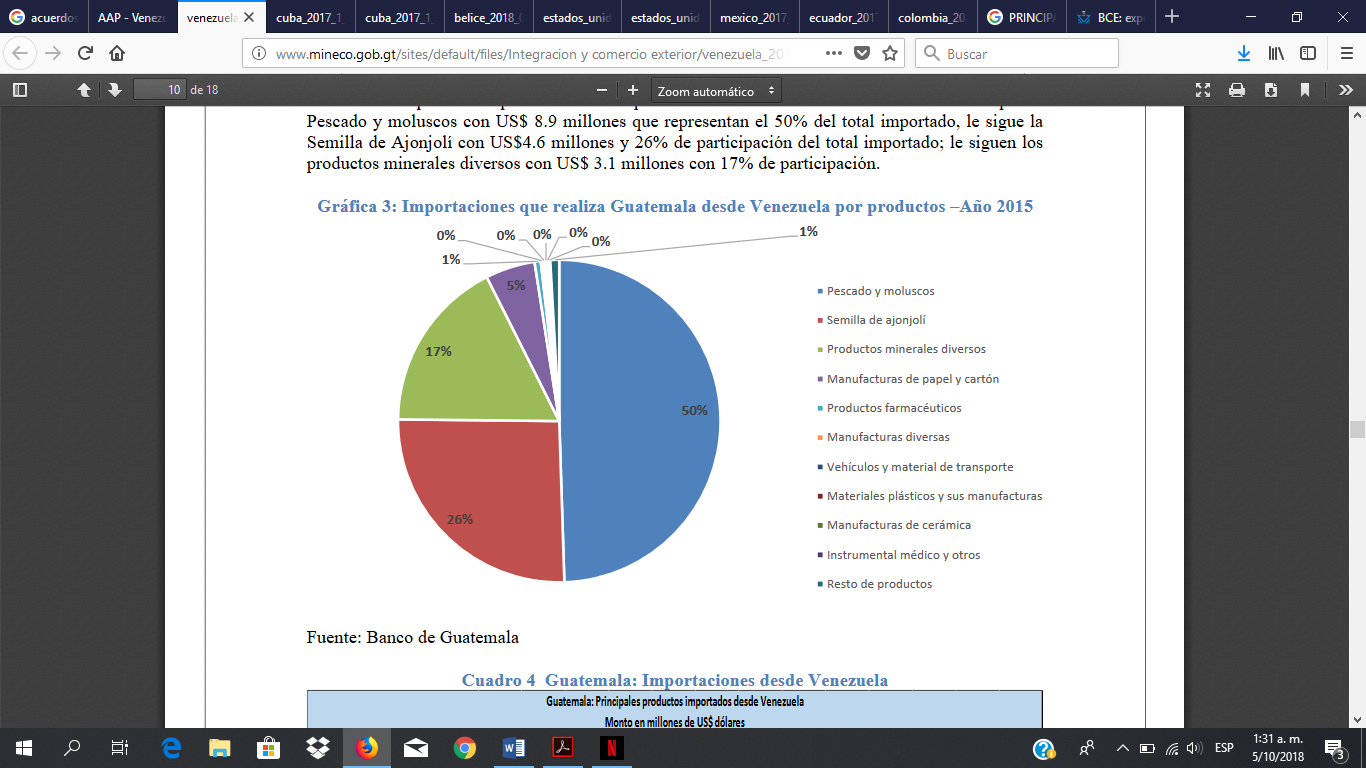 Ecuador - Belice
Ecuador –Cuba y Venezuela
Exportación de Alimentos preparados para animales
Exporta manufacturas de papel y cartón y materiales plásticos y sus manufacturas
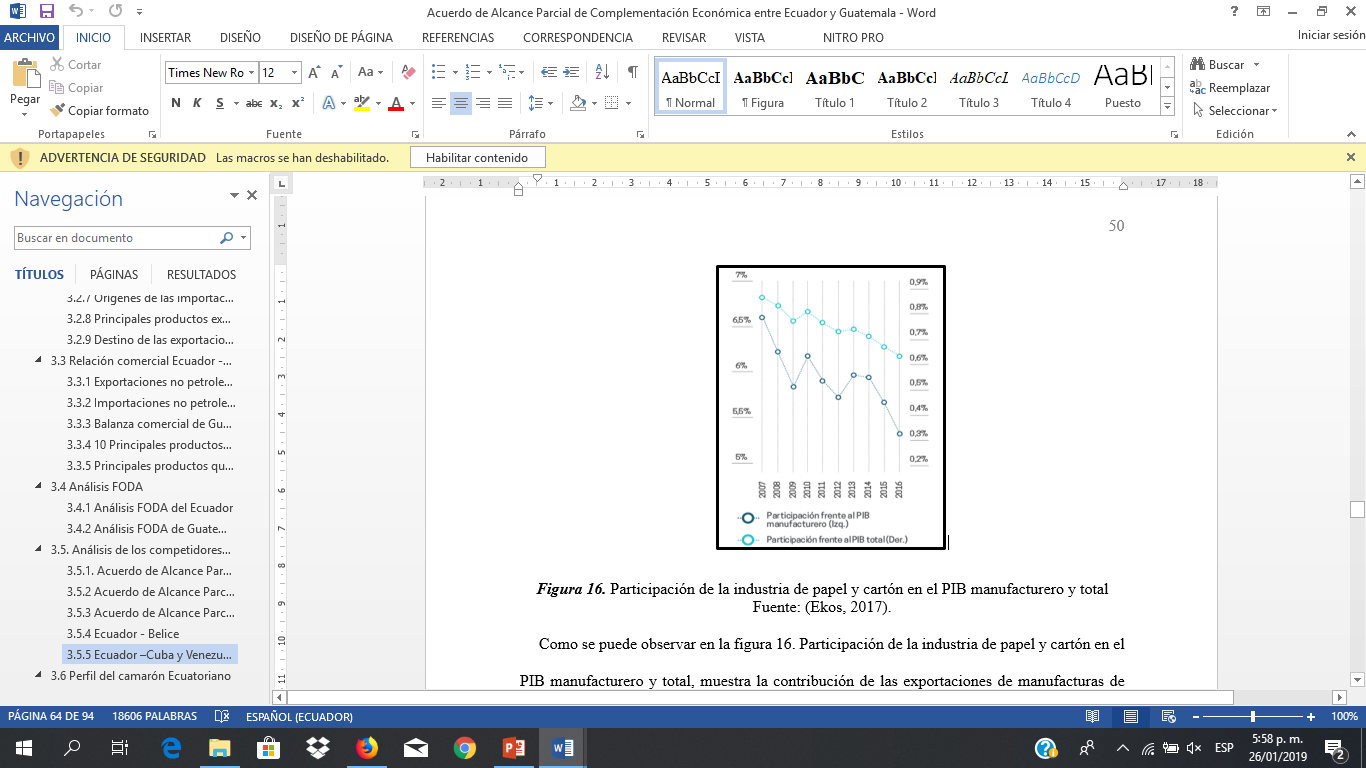 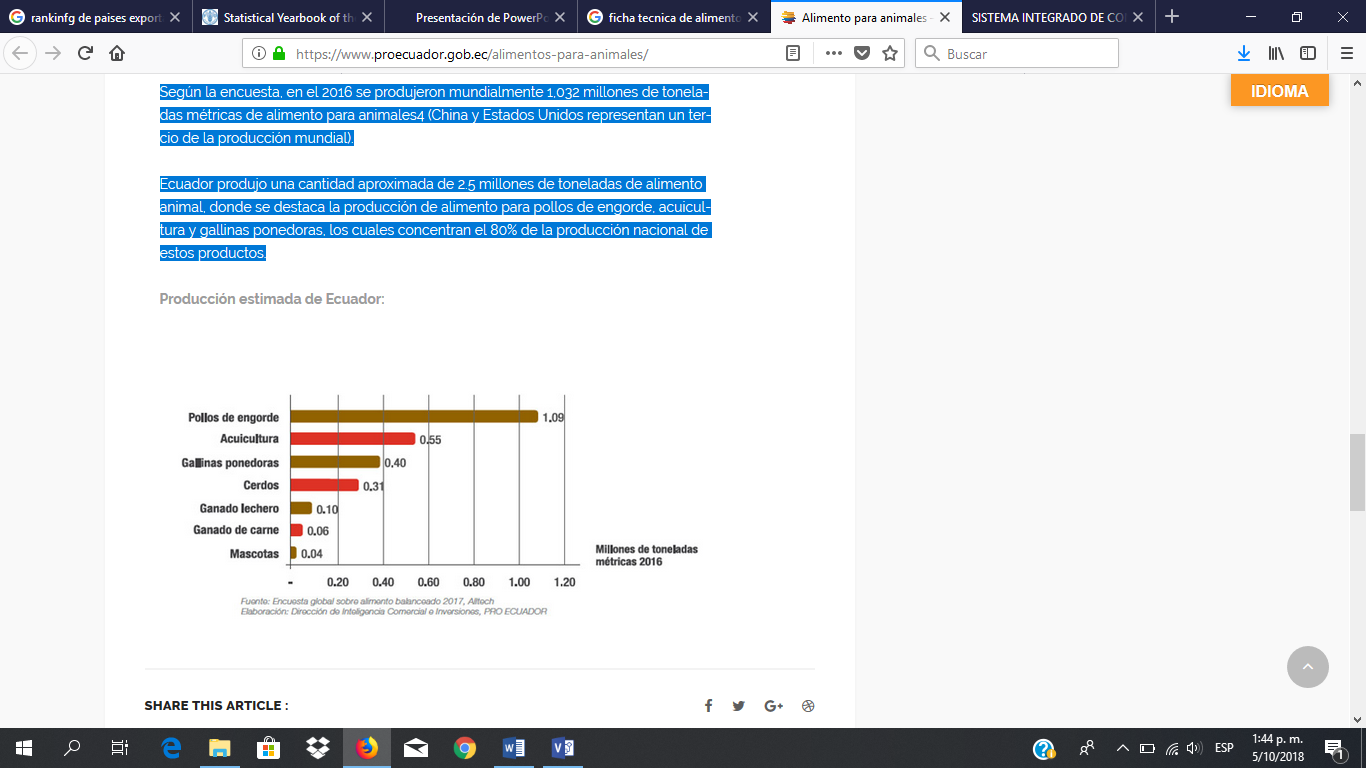 Perfil del camarón Ecuatoriano
Producción camaronera ecuatoriana
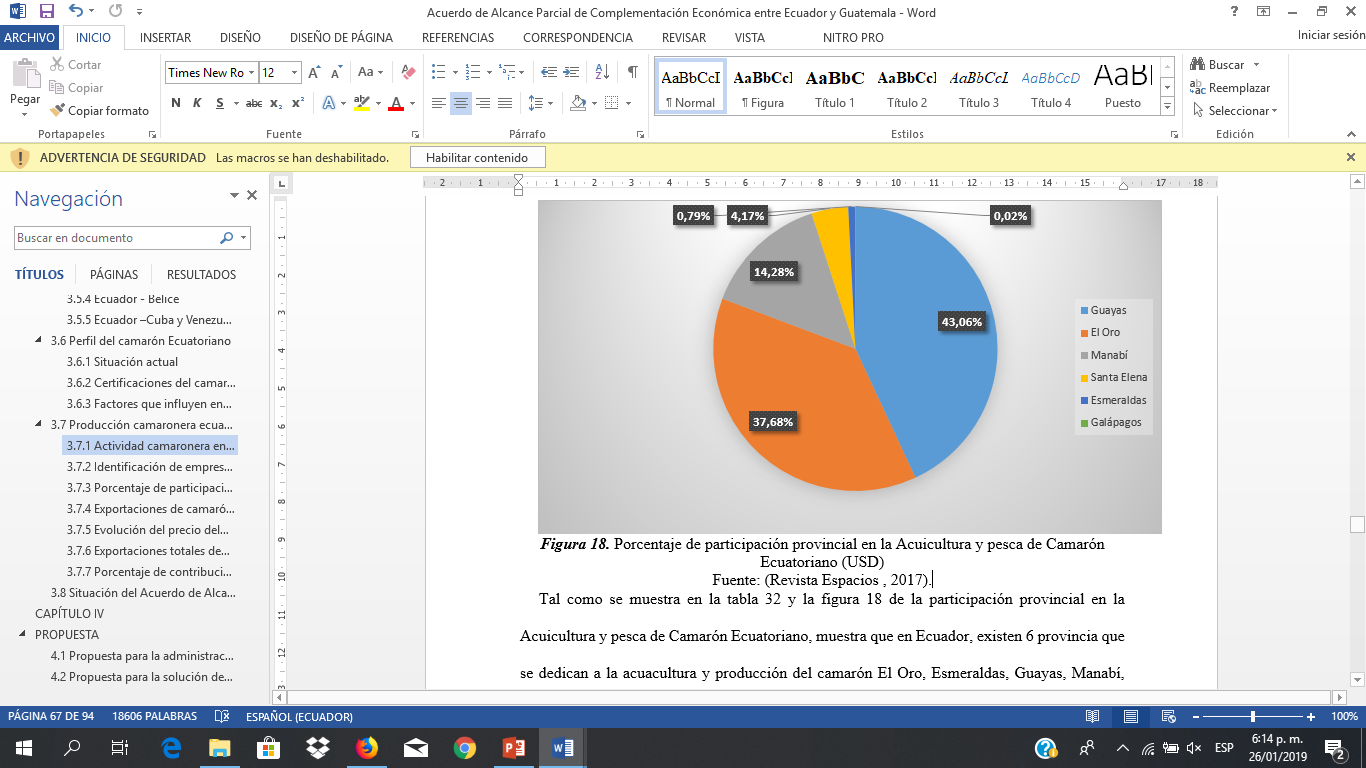 Actividad camaronera en Ecuador
Porcentaje de participación del camarón ecuatoriano por continente.
Empresas camaroneras
Según PROECUADOR el 98% son empresas grandes y el 2% son Mipymes; donde las 10 empresas camaroneras más grandes
Registran un código y nombre aprobados por el instituto nacional de pesca
Existen alrededor de 1115 empresas
Exportaciones de camarón Ecuatoriano (Libras VS Dólares)
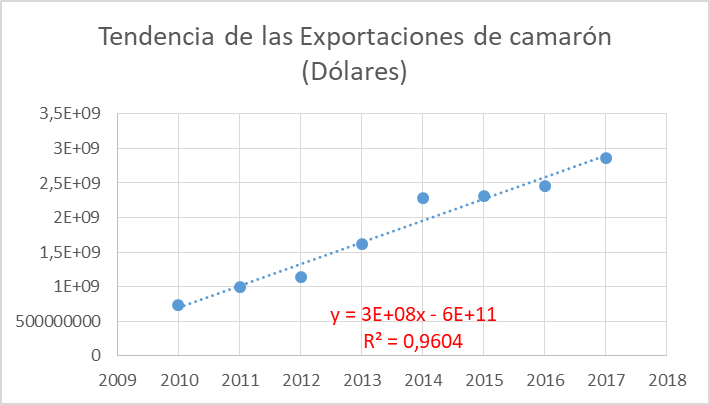 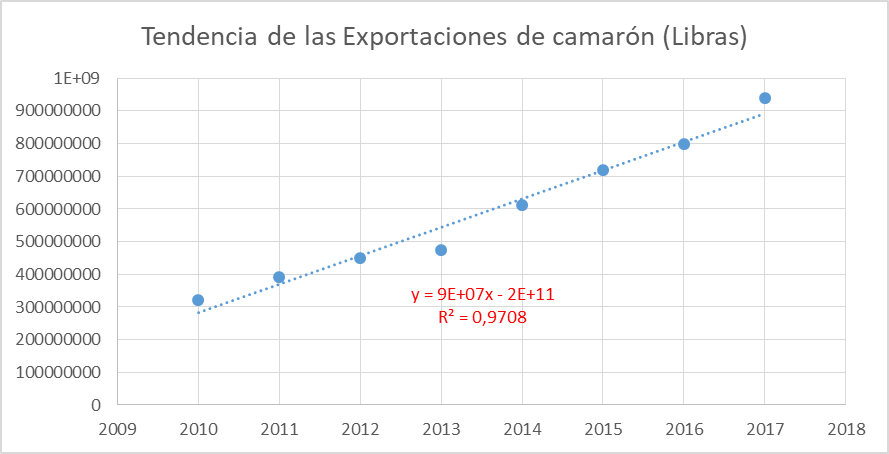 Evolución del precio del camarón Ecuatoriano: Promedio Anual (Libra) 2010- 2017
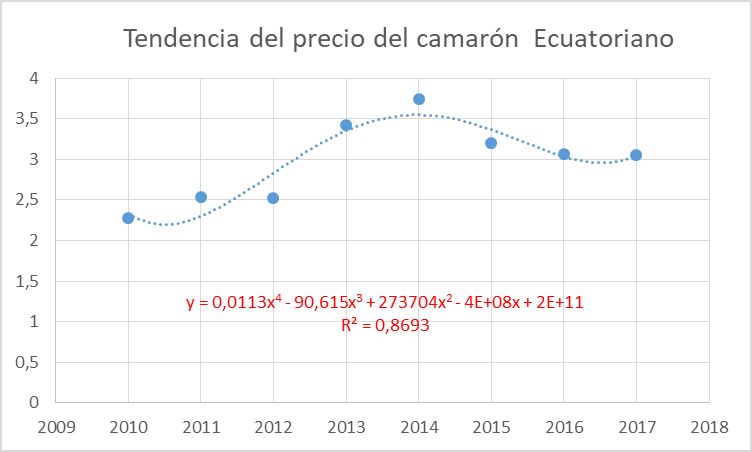 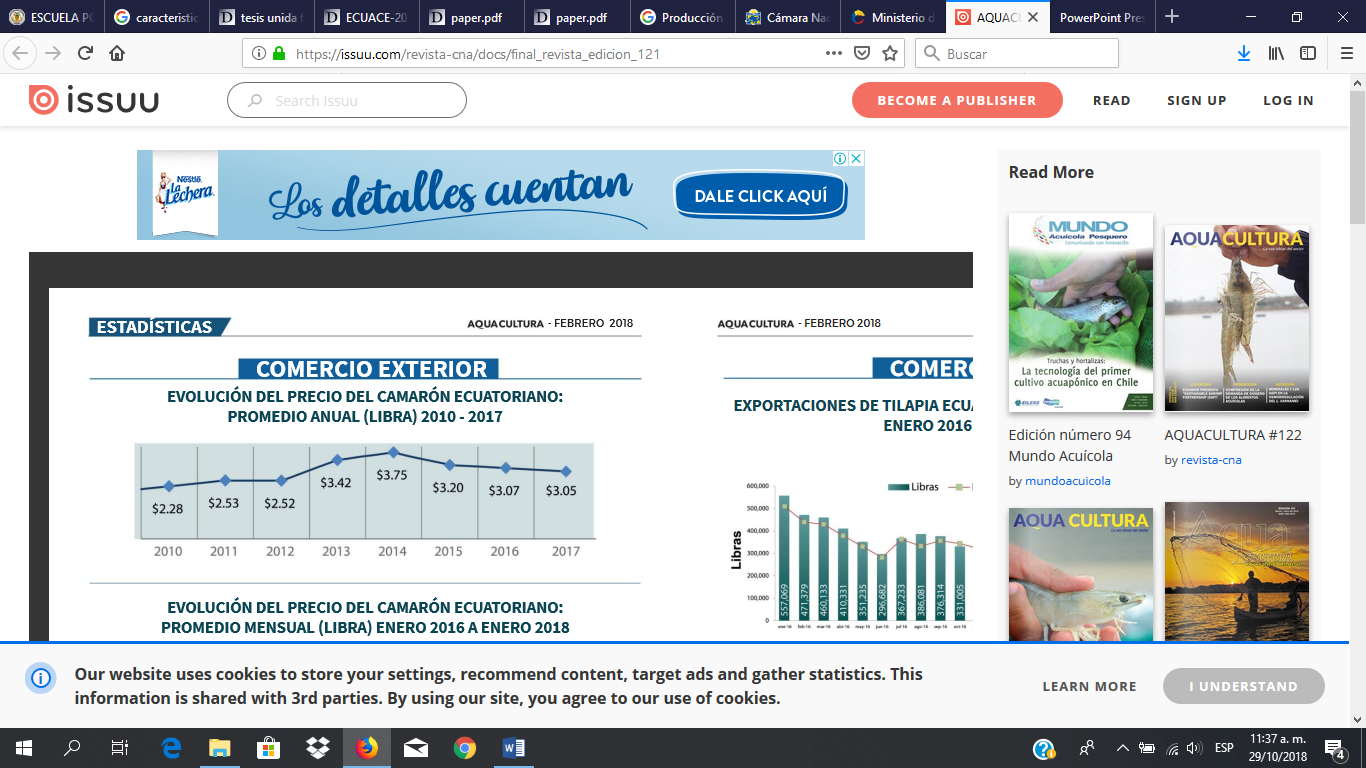 Exportaciones de camarón hacia Guatemala 2013 - 2017
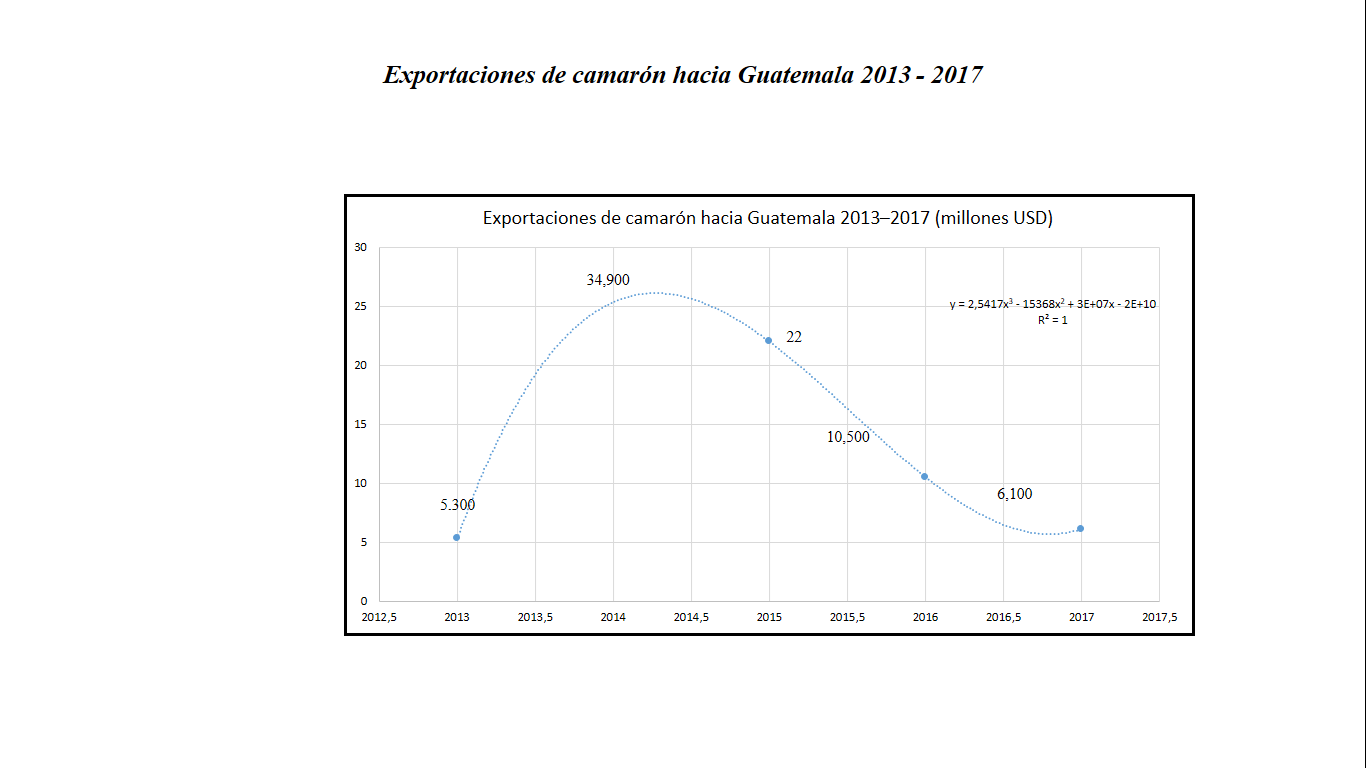 Porcentaje de contribución en la Balanza comercial de las exportaciones de camarón a Guatemala
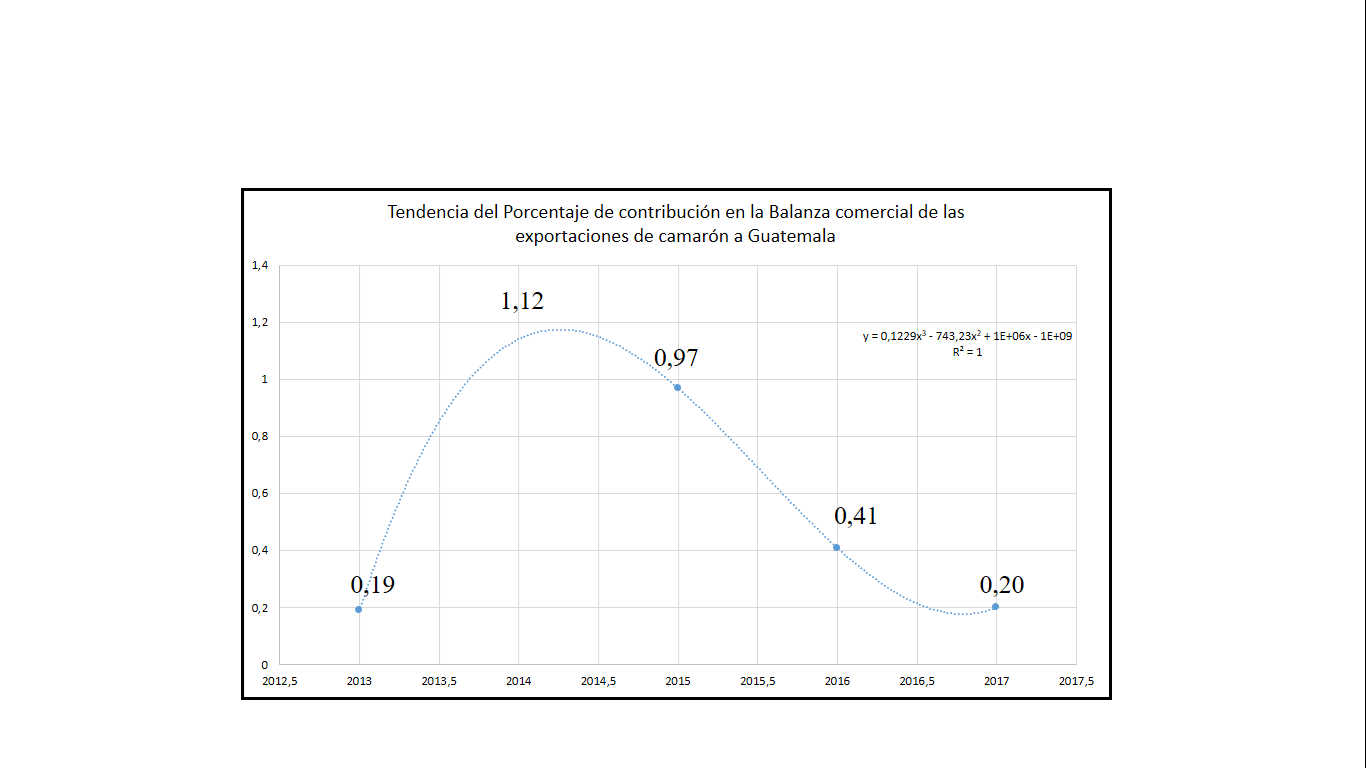 Situación del Acuerdo de Alcance Parcial y Complementación Económica entre la República del Ecuador y la República de Guatemala
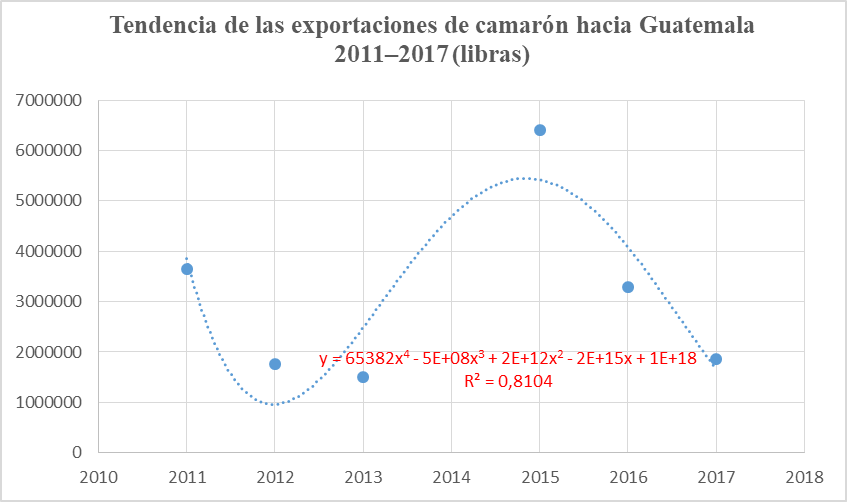 Análisis FODA
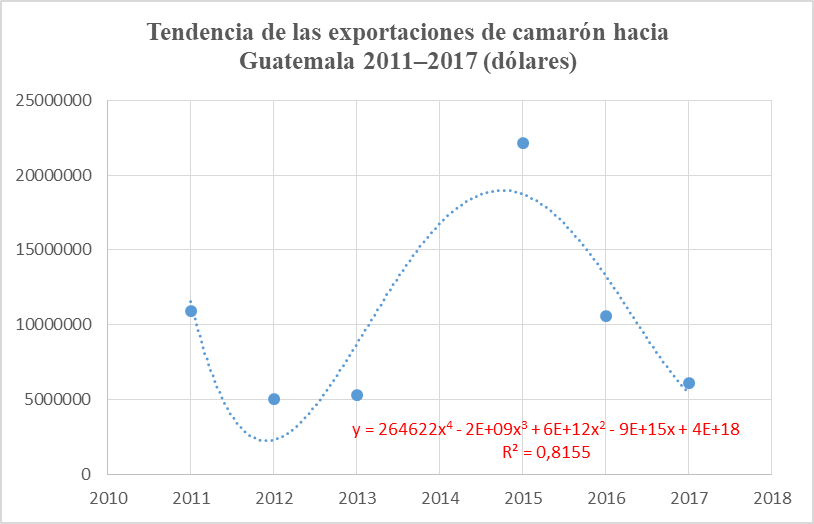 Beneficios
PROPUESTA
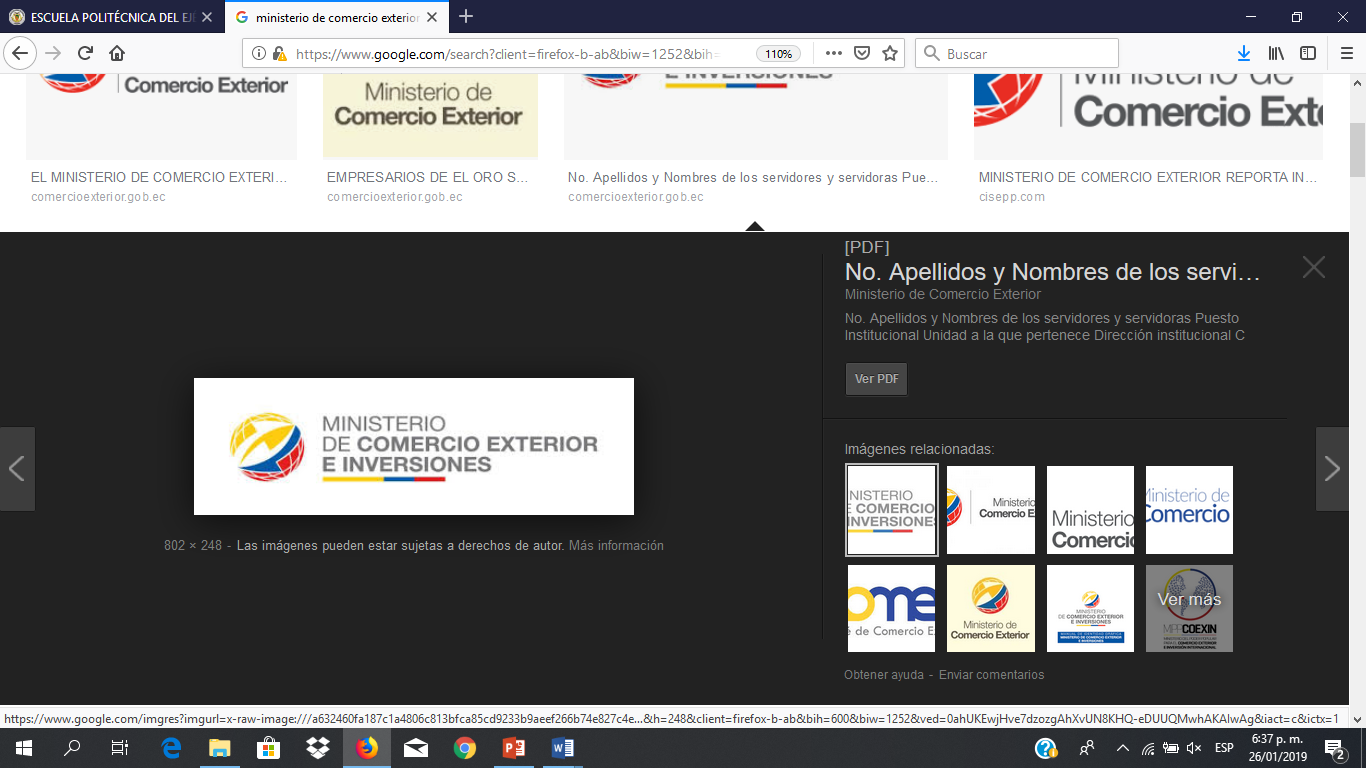 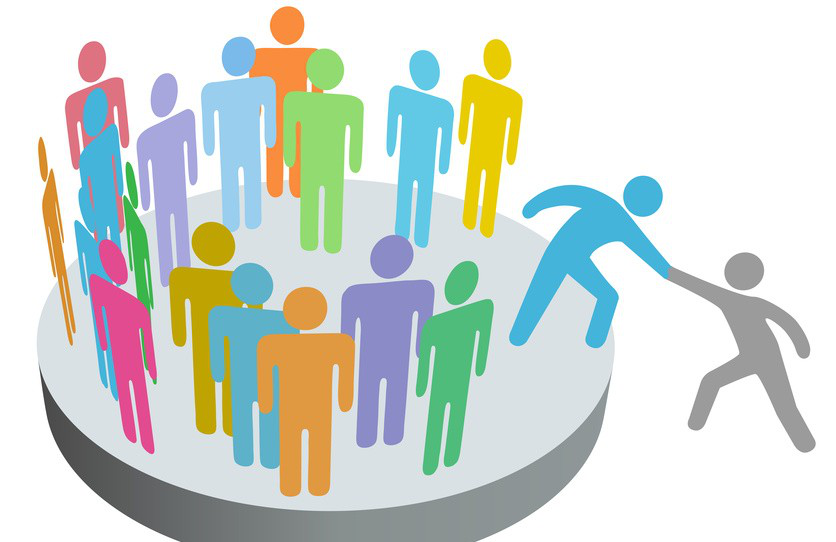 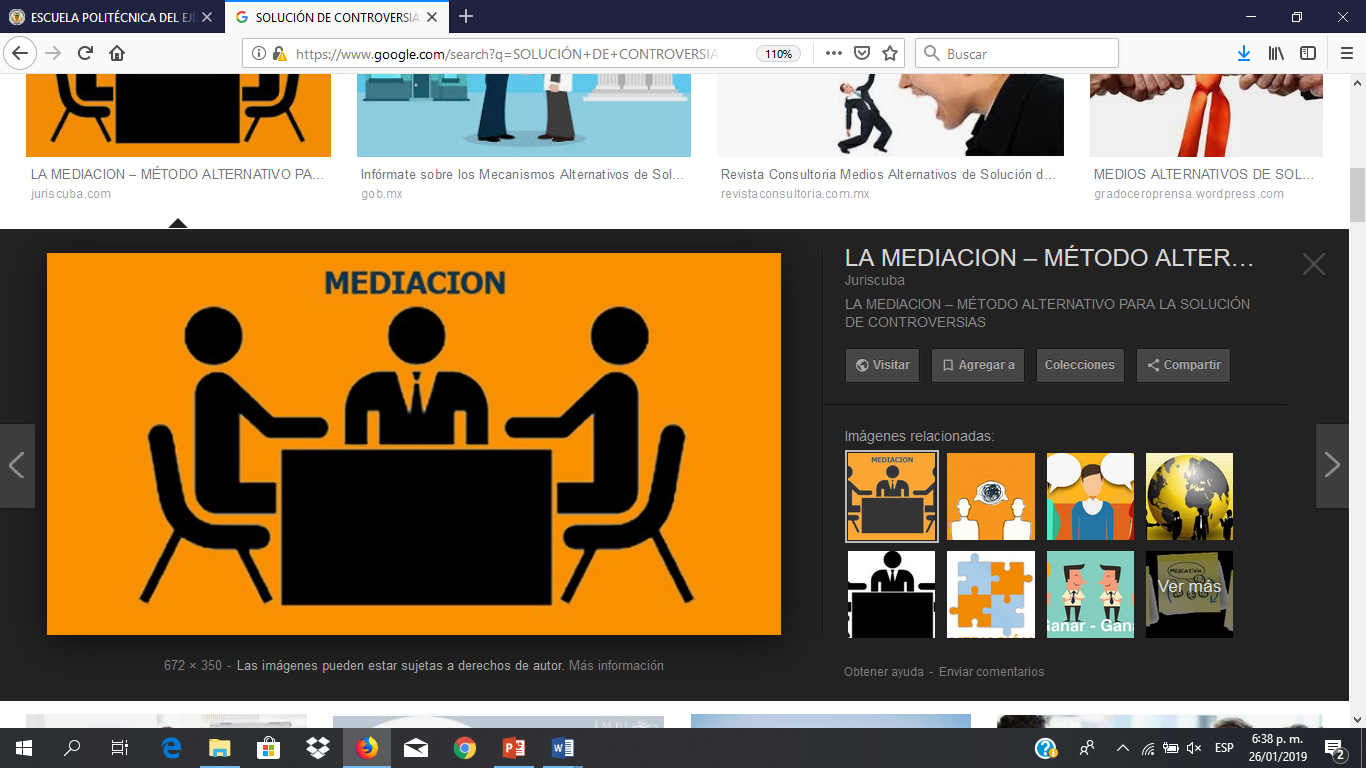 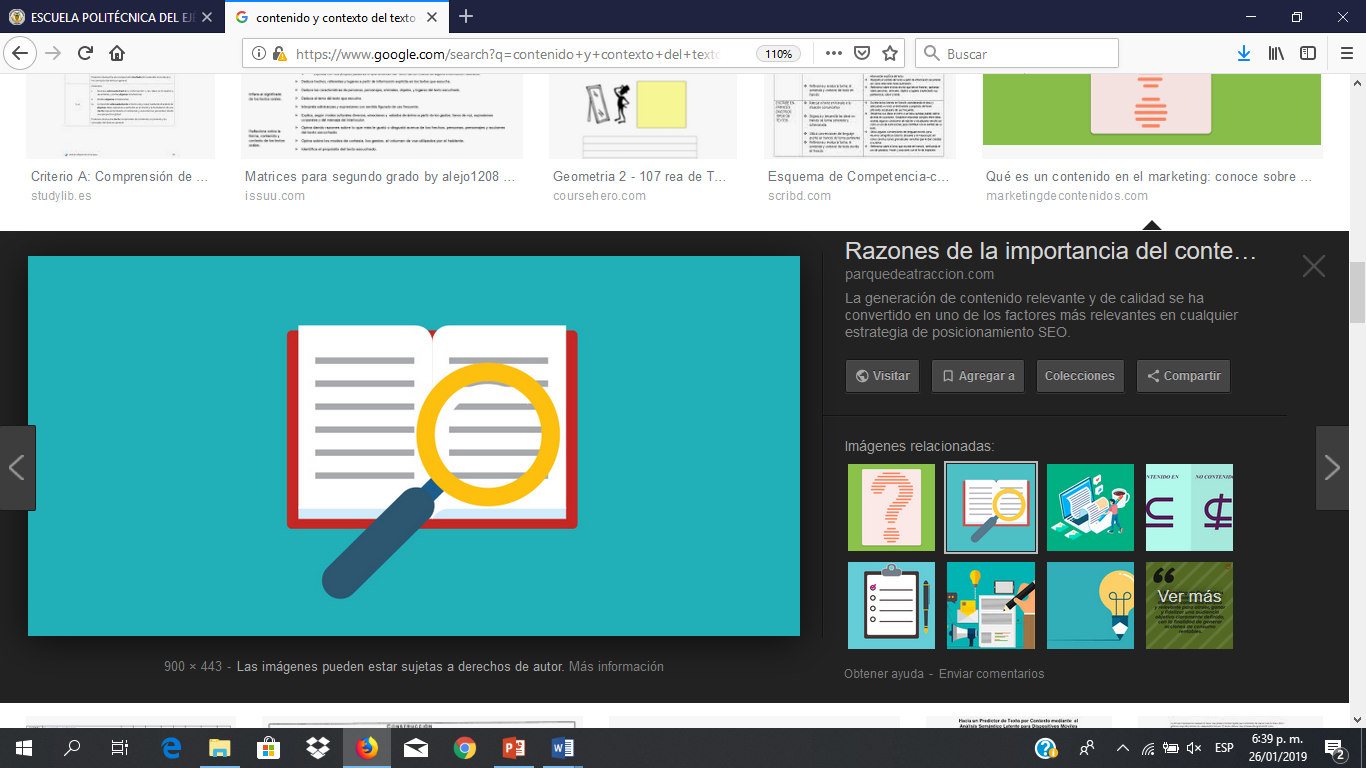 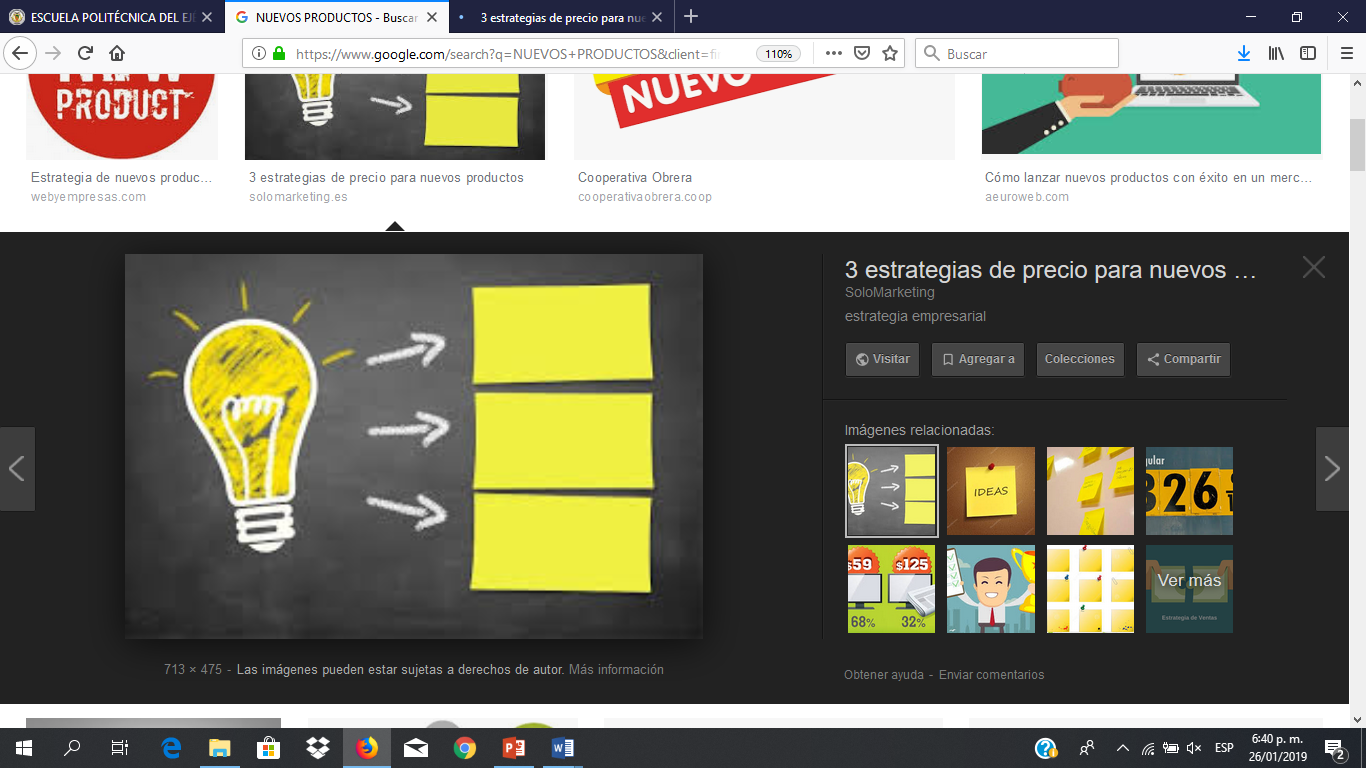 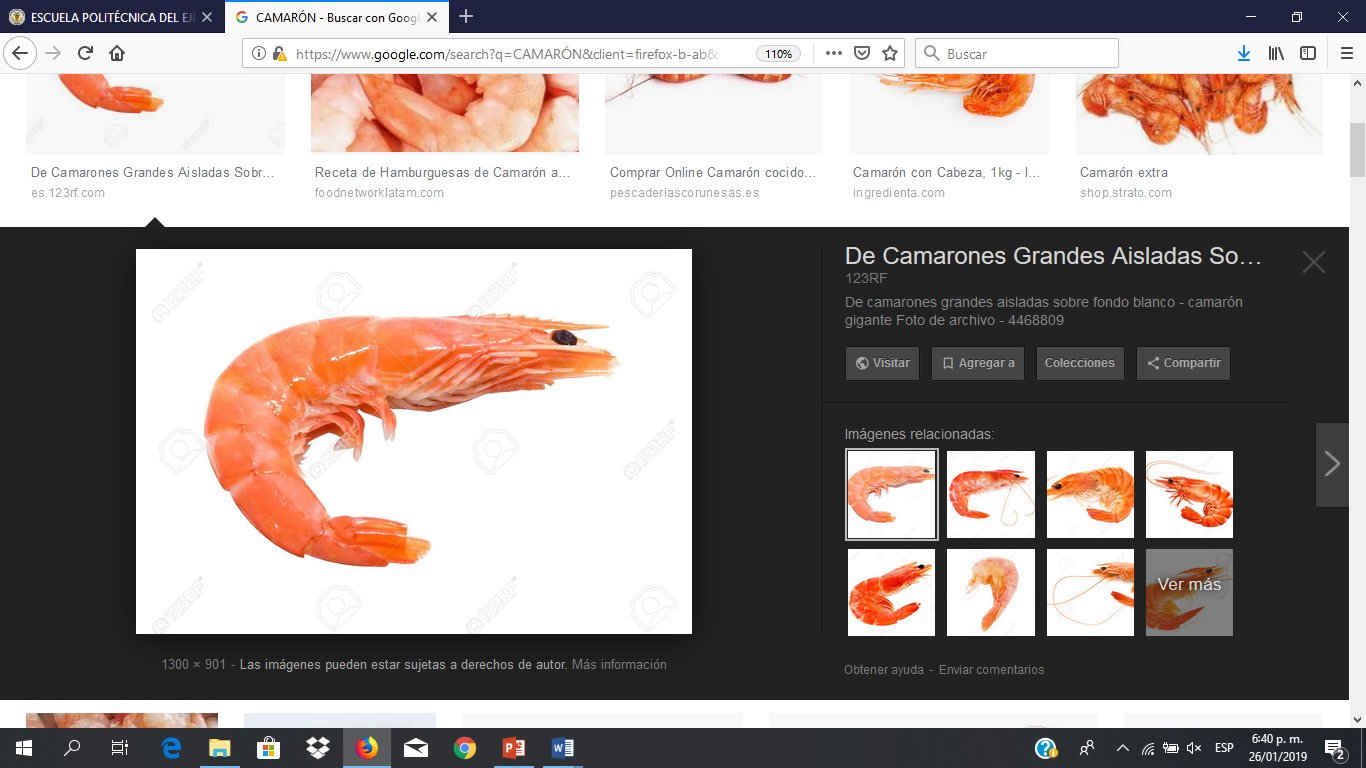 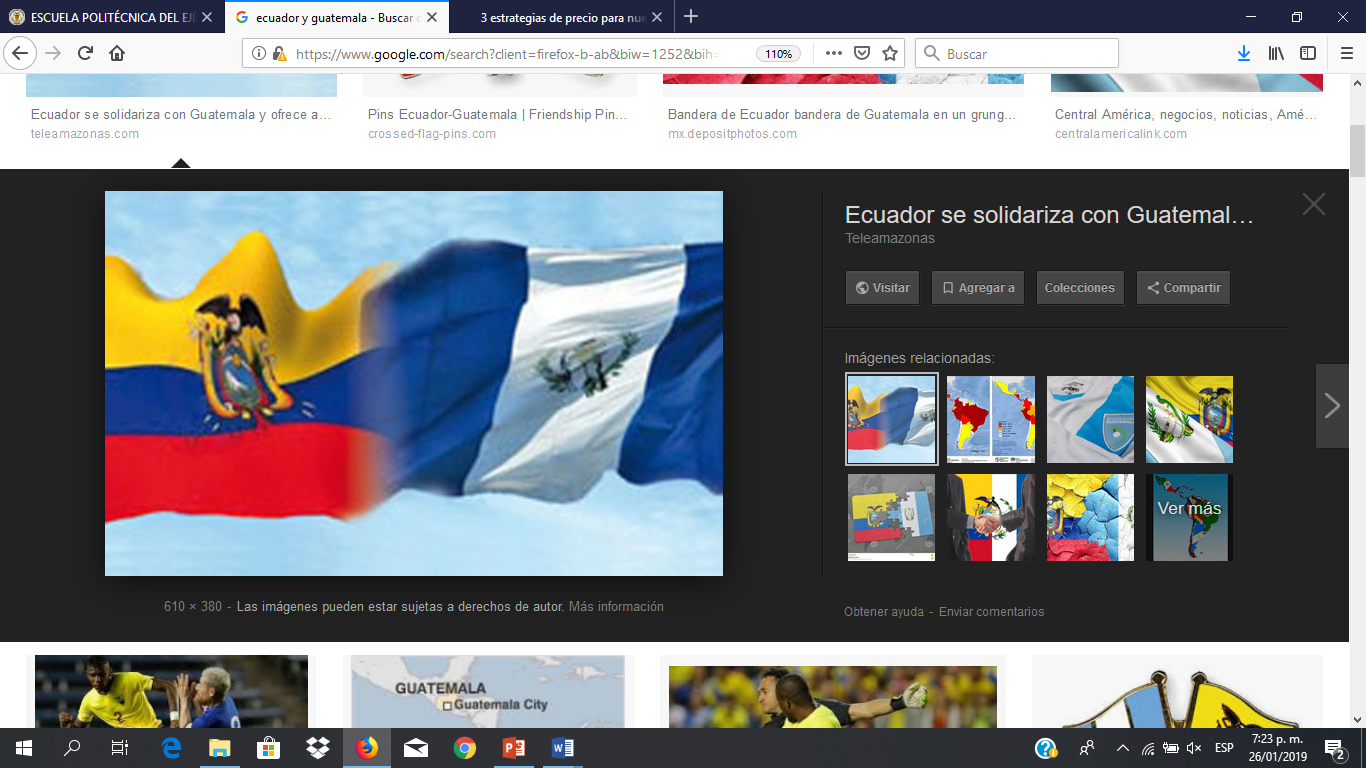 Matriz de viabilidad de acceso al mercado
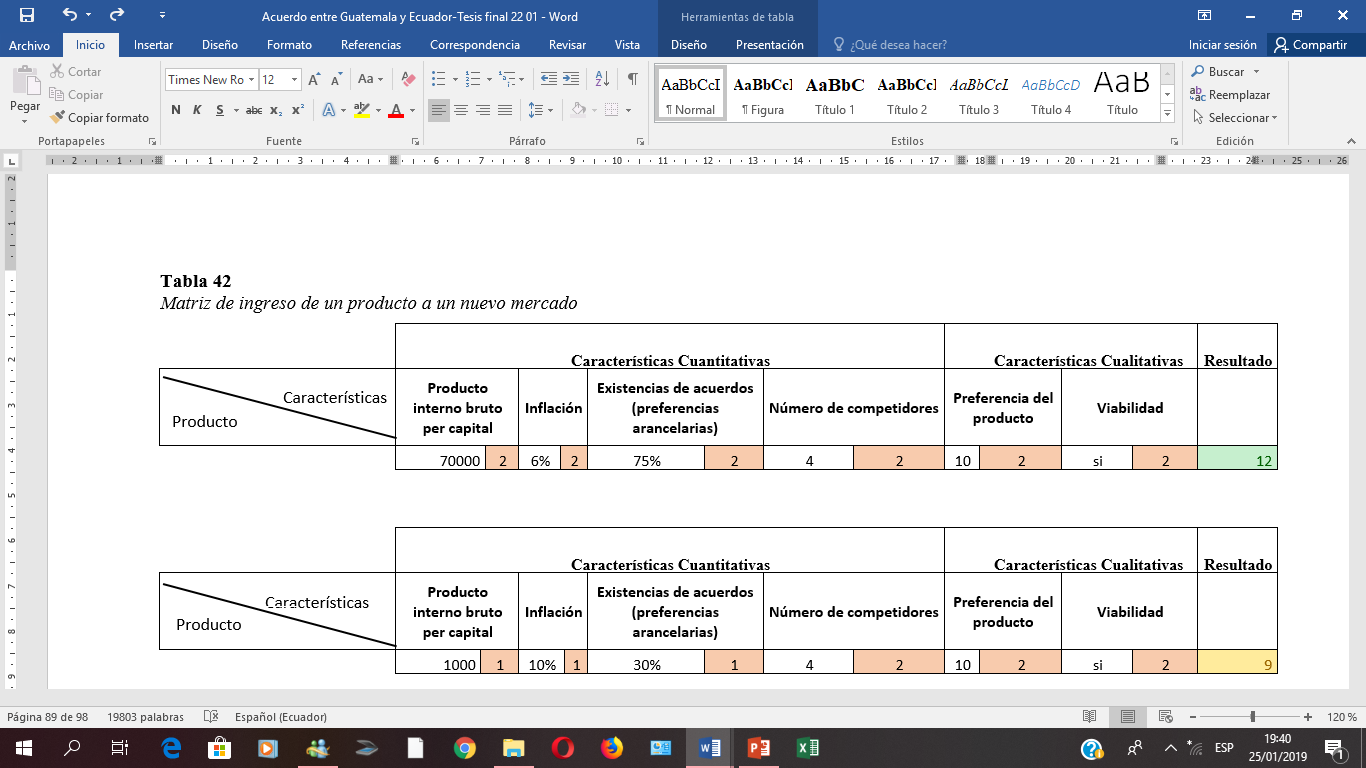 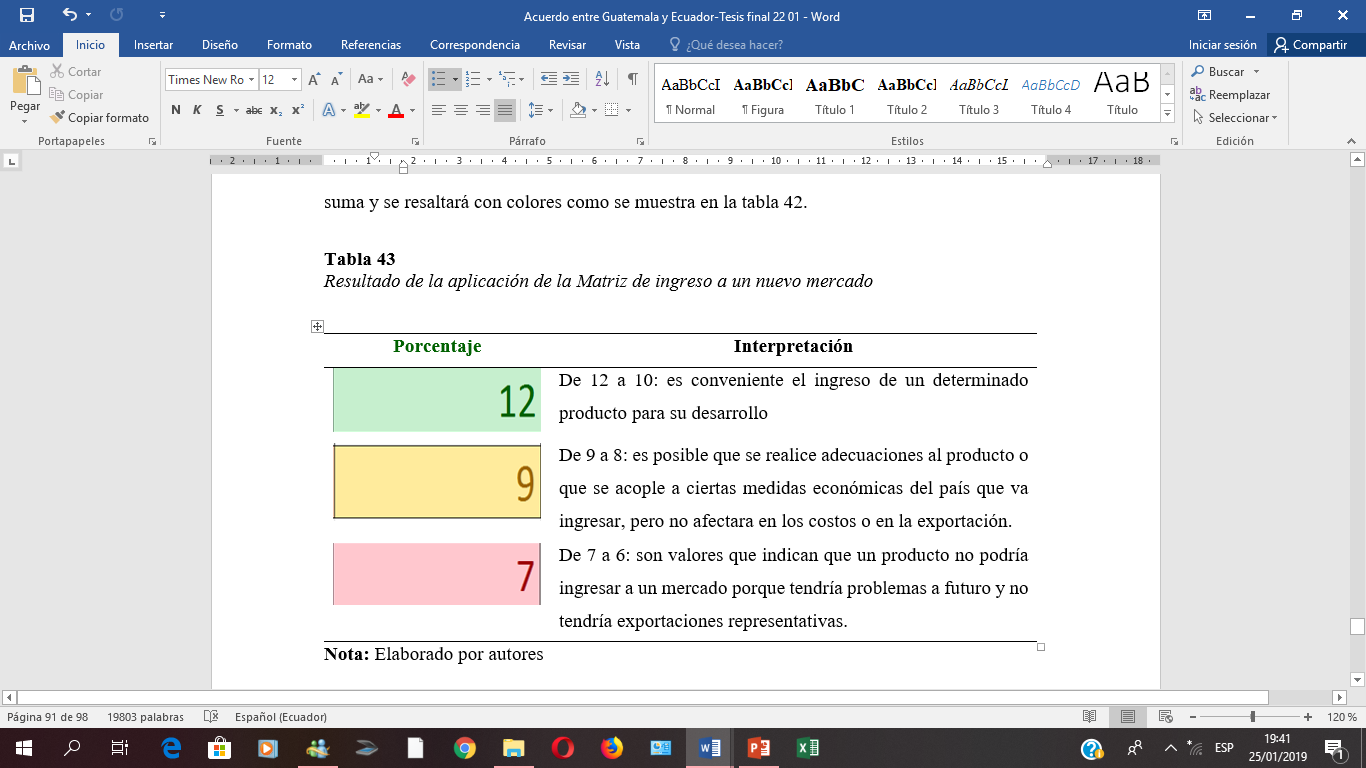 CONCLUSIONES
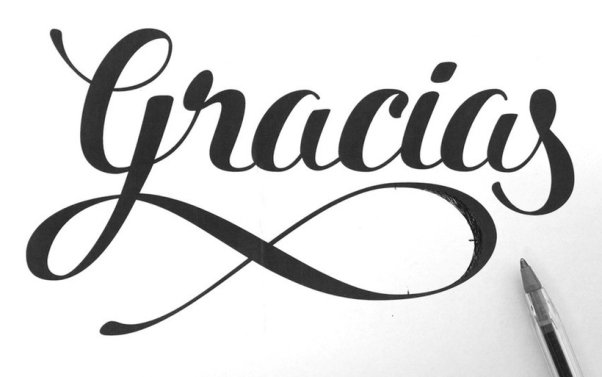